PEMANTAUAN DAN EVALUASI KEBIJAKAN
Deddy S BRATAKUSUMAH, PhD
2016
pemantauan kebijakan
Pentingnya pemantauan
MANFAAT ATAU AKIBAT DARI PENERAPAN KEBIJAKAN TIDAK PERNAH SEPENUHNYA DAPAT DIPERKIRAKAN, UNTUK ITU MAKA PEMANTAUAN MENJADI SANGAT PENTING DILAKUKAN SETIAP SAAT, KETIKA KEBIJAKAN DILAKSANAKAN.
PADA DASARNYA REKOMENDASI KEBIJAKAN MERUPAKAN HIPOTESA TENTANG HUBUNGAN ANTARA PENERAPAN KEBIJAKAN DAN MANFAAT ATAU OUTCOME DARI KEBIJAKAN.
Pemantauan kebijakan
PEMANTAUAN ADALAH WAHANA UNTUK MENDAPATKAN INFORMASI TENTANG PERMASALAHAN DAN MANFAAT DARI KEBIJAKAN.
PEMANTAUAN YANG DILAKUKAN SECARA ILMIAH, MERUPAKAN SUMBER INFORMASI YANG ILMIAH PULA TENTANG PELAKSANAAN KEBIJAKAN.
PEMANTAUAN MENITIK BERATKAN PADA APA KENYATAAN DARI APA YANG DIASUMSIKAN DALAM KEBIJAKAN.
Fungsi pemantauan
Penjelasan
(explanation)
Menghasilkan informasi untuk menjelaskan perbedaan antara tujuan dan outcome dari kebijakan
Ketentuan terkait informasi
APABILA INFORMASI TIDAK TERSEDIA SECARA LANGSUNG, MAKA HARUS DILAKUKAN PENGUMPULAN DENGAN MENGGUNAKAN BERBAGAI METODA (MISALNYA: MENGGUNAKAN KUESTIONER, WAWANCARA, TINJAUAN LAPANGAN, DAN SUMBER DATA DARI INSTANSI LAIN)

INFORMASI HARUS:

RELEVANT
RELIABLE.
VALID.
Ihwal outcome kebijakan
hasil
outputs – penyediaan barang, jasa, atau pembagian barang kepada kelompok sasaran.
dampak – adanya berbagai perubahan sebagai hasil dari penerapan kebijakan

2.   masyarakat:
Kelompok sasaran – perorangan, kelompok masyarakat, atau organisasi yang direncanakan mendapat keuntungan dari kebijakan.
Penerima manfaat– kelompok yang merasakan bahwa kebijakan sangat menguntungkan.
Tipe penerapan kebijakan
pengaturan – penerapan kebijakan dijamin sesuai dengan berbagai standar dan prosedur yang berlaku
Alokasi – terkait dengan penganggaran, penjadwalan, perngaturan personil, dan pemakaian peralatan
Kedua tipe tersebut dapat berdampak distributif atau redistributif.
Aspek penerapan kebijakan
Policy inputs 
the resources (time, money, personnel, equipment, and supplies) used to produce outputs and impacts.

2. Policy processes 
the administrative, organizational, and political activities and attitudes that shape the transformation of policy inputs into policy outputs and impacts.
evaluasi kebijakan
Evaluasi kebijakan
EVALUASI KEBIJAKAN MENGANALISIS IHWAL AKIBAT ATAU KONSEKWENSI DARI KEBIJAKAN PUBLIK 
RISET TERKAIT EVALUASI KEBIJAKAN ADALAH PENILAIAN SECARA OBYEKTIF, SISTEMATIK, ATAS AKIBAT-AKAIBAT ATAU DAMPAK DARI TUJUAN SUATU KEBIJAKAN.
kATEGORi EVALUAsi kebijakan
(Howlett & Ramesh, 1995)
analisis dampak kebijakan
DAMPAK DARI KEBIJAKAN DI ANALISIS MELALUI: 

KELOMPOK SASARAN 
DAMPAK TERHADAP KELOMPOK SASARAN DIBANDING BUKAN KELOMPOK SASARAN 
BIAYA LANGSUNG TERKAIT PELAKSANAAN KEBIJAKAN
BIAYA TIDAK LANGSUNG.
Aspek terkait analisis kebijakan
SEGALA ASPEK YANG TERKAIT DENGAN KEBIJAKAN HARUS DINILAI DAN DIANALISIS SECARA NYATA DAN TERUKUR 
DALAM POLITIK ADA ISTILAH: “WHO GETS WHAT, WHEN AND HOW”, INI MERUPAKAN ASPEK PENTING DALAM PENILAIAN KEBIJAKAN.
SEHINGGA POLITIK DAPAT DIKATAKAN SEBAGAI: “WHO FEELS WHAT, WHEN AND HOW.”
Cara melakukan TINJAUAN kebijakan
DENGAR MELAKUKAN PENDAPAT DAN LAPORAN
KUNJUNGAN LOKASI ATAU LAPANGAN
PERBANDINGAN DENGAN STANDAR YANG BAKU
EVALUASI TERHADAP KELUHAN DAN PENGADUAN
Tindak lanjut atas hasil evaluasi
DIBANDINGKAN ANTARA BIAYA (COST) DENGAN MANFAAT (BENEFITS)
MEMBANDINGKAN KONDISI MANAKALA ADA KEBIJAKAN DENGAN  KONDISI ANDAIKAN TANPA KEBIJAKAN
MEMBANDINGKAN WILAYAH YANG TERCAKUP KEBIJAKAN DENGAN WILAYAH YANG TIDAK TERCAKUP KEBIJAKAN.
Kenapa evaluasi kebijakan gagal?
SASARAN SULIT DIDEFINISIKAN 
INSTANSI PEMERINTAH CENDERUNG MENYAMPAIKAN DAMPAK POSITIF DARI KEBIJAKAN DAN JARANG MENCARI BUKTI YANG MENUNJUKKAN DAMPAK NEGATIF DARI KEBIJAKAN 
KAJIAN MEMERLUKAN WAKTU, BIAYA DAN TENAGA AHLI YANG SANGAT LANGKA DIDAPATKAN.
Bagaimana menjelaskan temuan
DAMPAK ATAU MANFAAT DARI KEBIJAKAN UMUMNYA DIHASILKAN DALAM JANGKA PANJANG, DAN SULIT DIUKUR,
DAMPAK ATAU MANFAAT DARI KEBIJAKAN UMUMNYA “SAMAR” DAN SULIT DIUKUR 
UMUMNYA RISET ITU ”BIAS” DAN KENYATAANNYA MANFAAT ATAU DAMPAK KEBIJAKAN SULIT TERDETEKSI SECARA TEPAT.
Keterbatasan kebijakan
BEBERAPA MASALAH SULIT DISELESAIKAN
HARAPAN SANGAT SULIT DIWUJUDKAN
MENYELESAIKAN MASALAH BAGI SUATU KELOMPOK, BUKAN TIDAK MUNGKIN MENJADI MASALAH BARU BAGI KELOMPOK LAINNYA
SUATU MASALAH BISA DIAKIBATKAN OLEH BEBERAPA PENYEBAB
KADANG KALA PENERAPAN SUATU KEBIJAKAN AKAN BERBIAYA LEBIH BESAR KETIMBANG MASALAH ITU SENDIRI
SISTEM POLITIK PADA DASARNYA TIDAK DIBUAT UNTUK MEMECAHKAN MASALAH SECARA RASIONAL.
TINDAK LANJUT
1
EVALUASI
2
3
penutup
Dengan demikian
IMPLEMENTASI ADALAH PROSES MELAKSANAKAN RENCANA ATAU KEBIJAKAN SEHINGGA SUATU KONSEP MENJADI KENYATAAN.
OUTCOME DARI PENERAPAN KEBIJAKAN TIDAK PERNAH SEPENUHNYA DAPAT DIKETAHUI, UNTUK ITU MAKA PEMANTAUAN MENJADI SANGAT PENTING DILAKUKAN SETIAP SAAT, KETIKA KEBIJAKAN DILAKSANAKAN. 
EVALUASI KEBIJAKAN MENGANALISIS IHWAL AKIBAT ATAU KONSEKWENSI DARI KEBIJAKAN PUBLIK
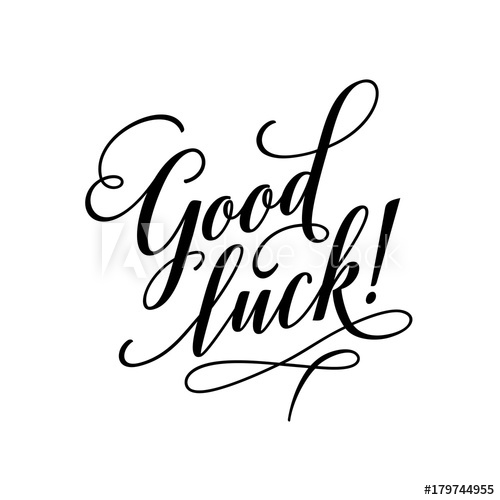